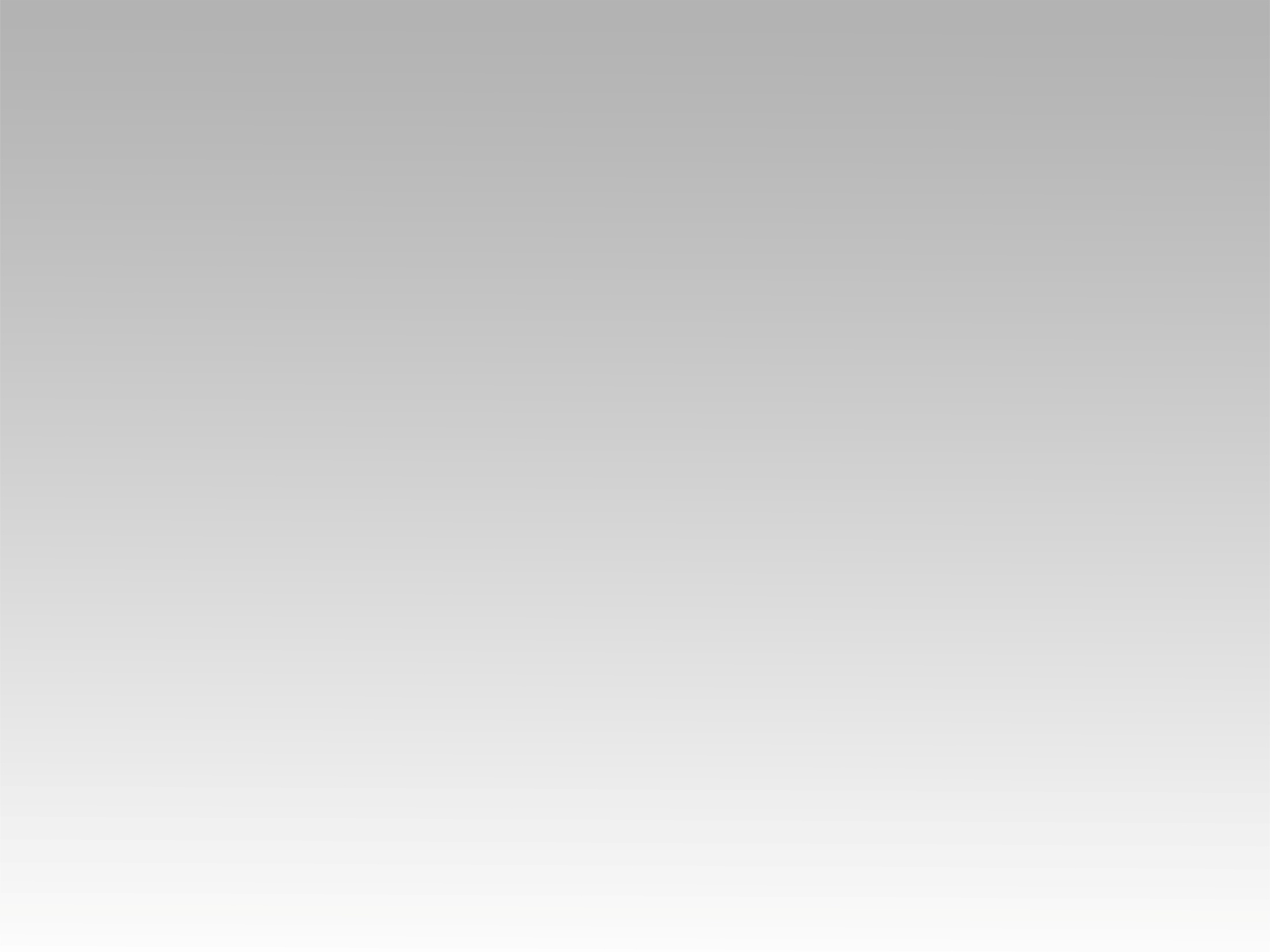 تـرنيــمة
أبداً ما نسيتني
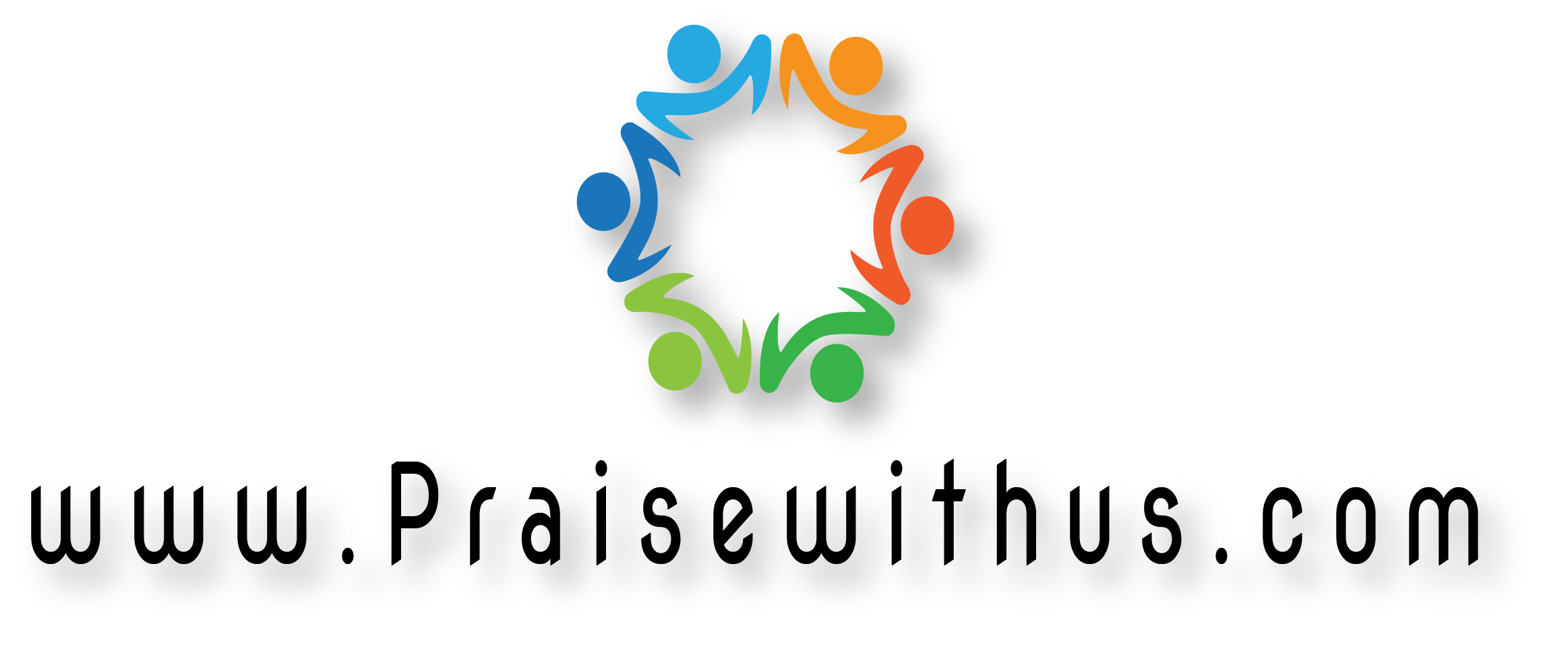 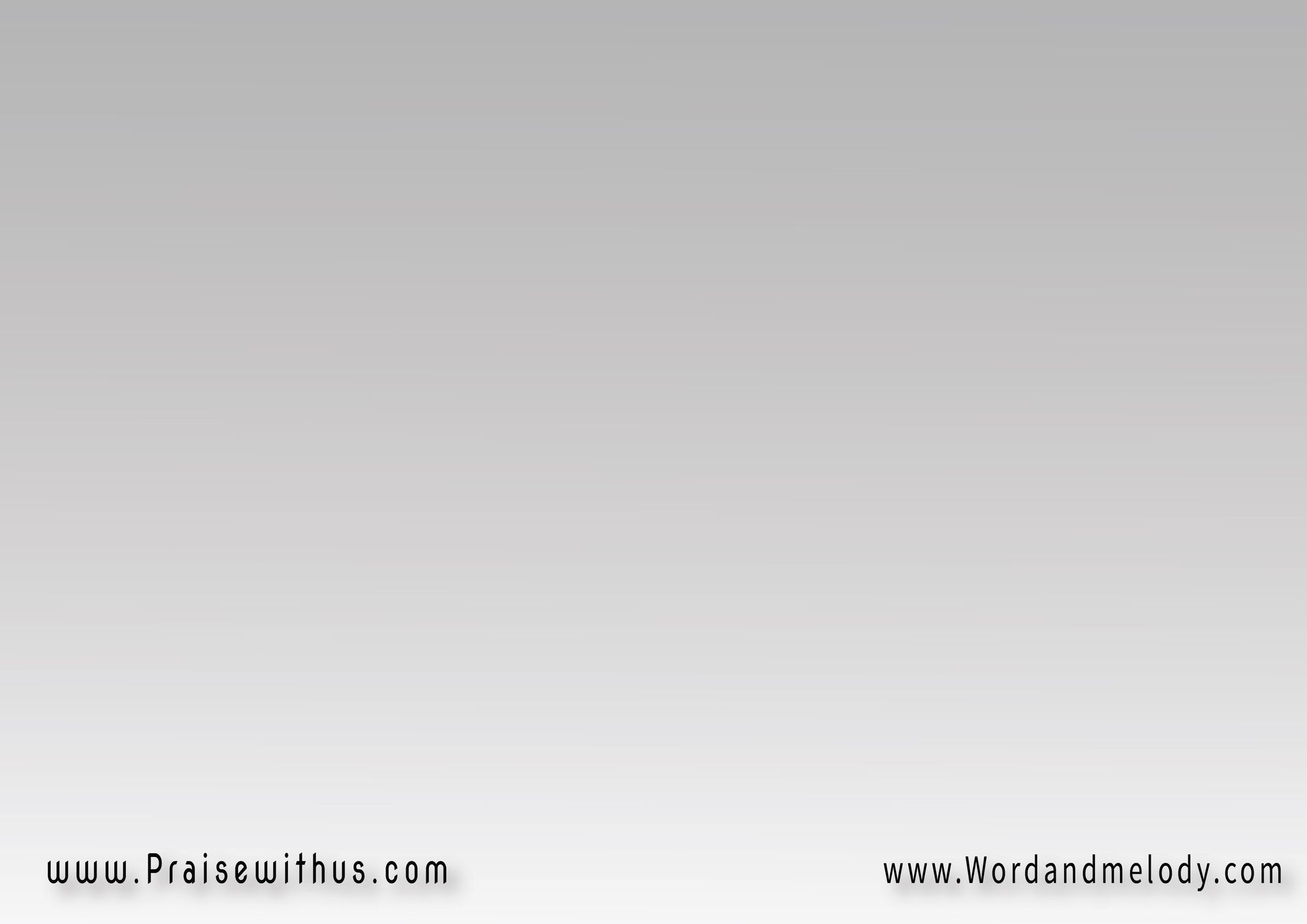 القرار: 
(أبداً ما نسيتني 
ولا طرفة عين 
ما انت اللي ناقشني 
على الكفين)2
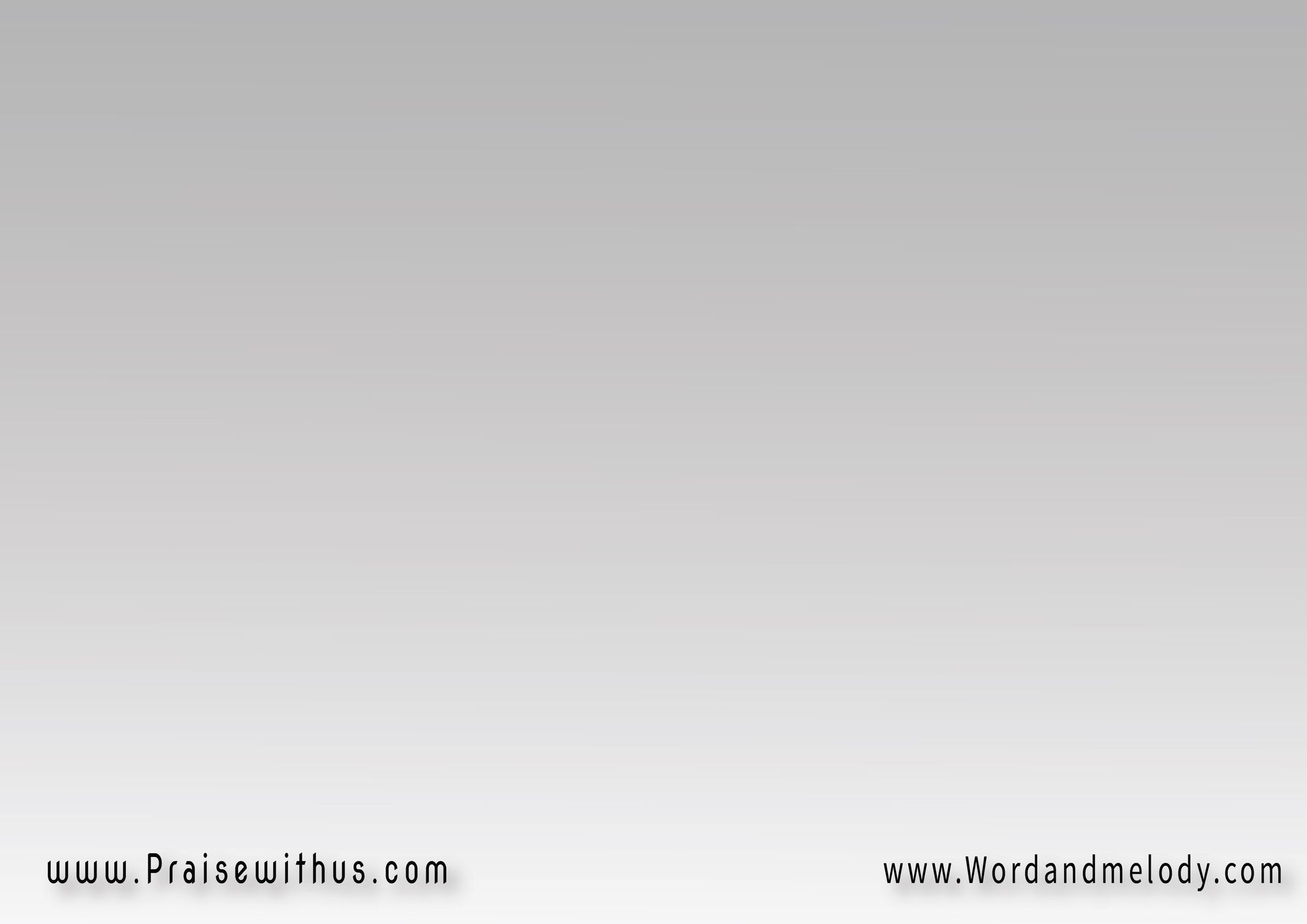 1-
(من يوم ما دعيتني وقبلتني وبحسب وعودك حفظتني)2
وفي وقت الخوف شجعتني 
وجوه في حضنك أنا اتدفيت
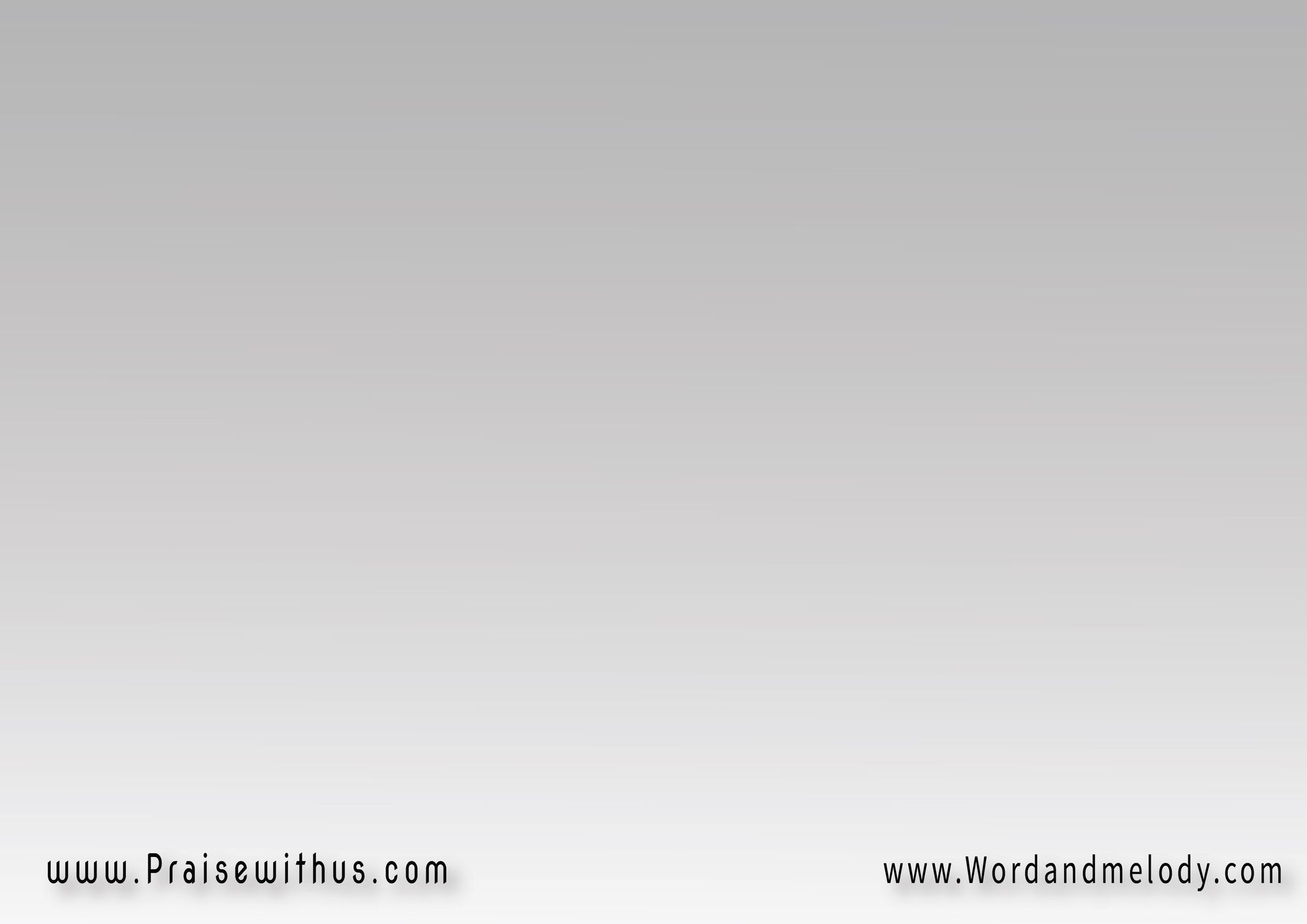 القرار: 
(أبداً ما نسيتني 
ولا طرفة عين 
ما انت اللي ناقشني 
على الكفين)2
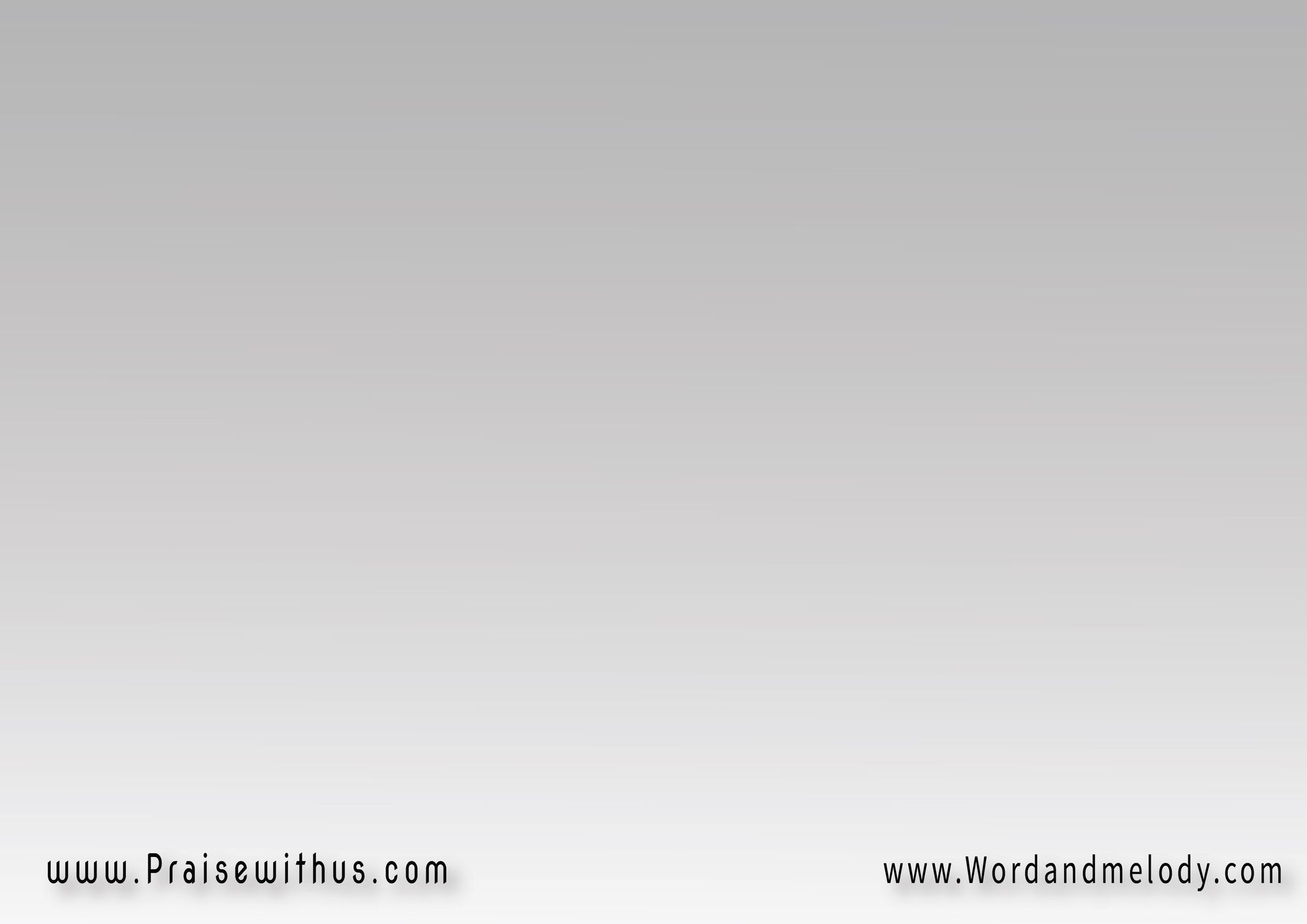 2-
 (من كل جروحي ضمدتني 
فوق منكبيك جيت شيلتني)2
وفي وسط ضيقي سندتني 
وكل ما بيَّ انت اللي داويت
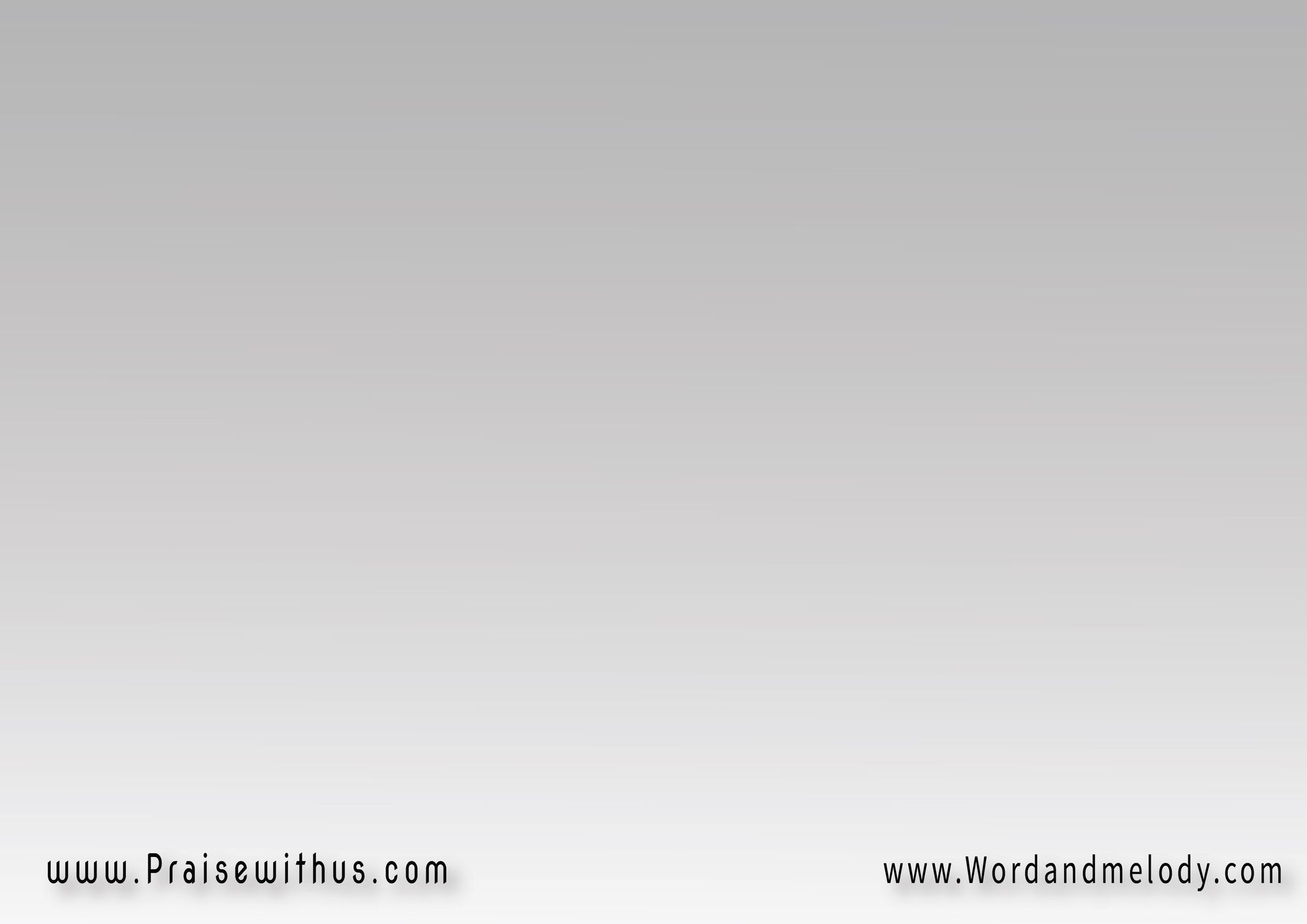 القرار: 
(أبداً ما نسيتني 
ولا طرفة عين 
ما انت اللي ناقشني 
على الكفين)2
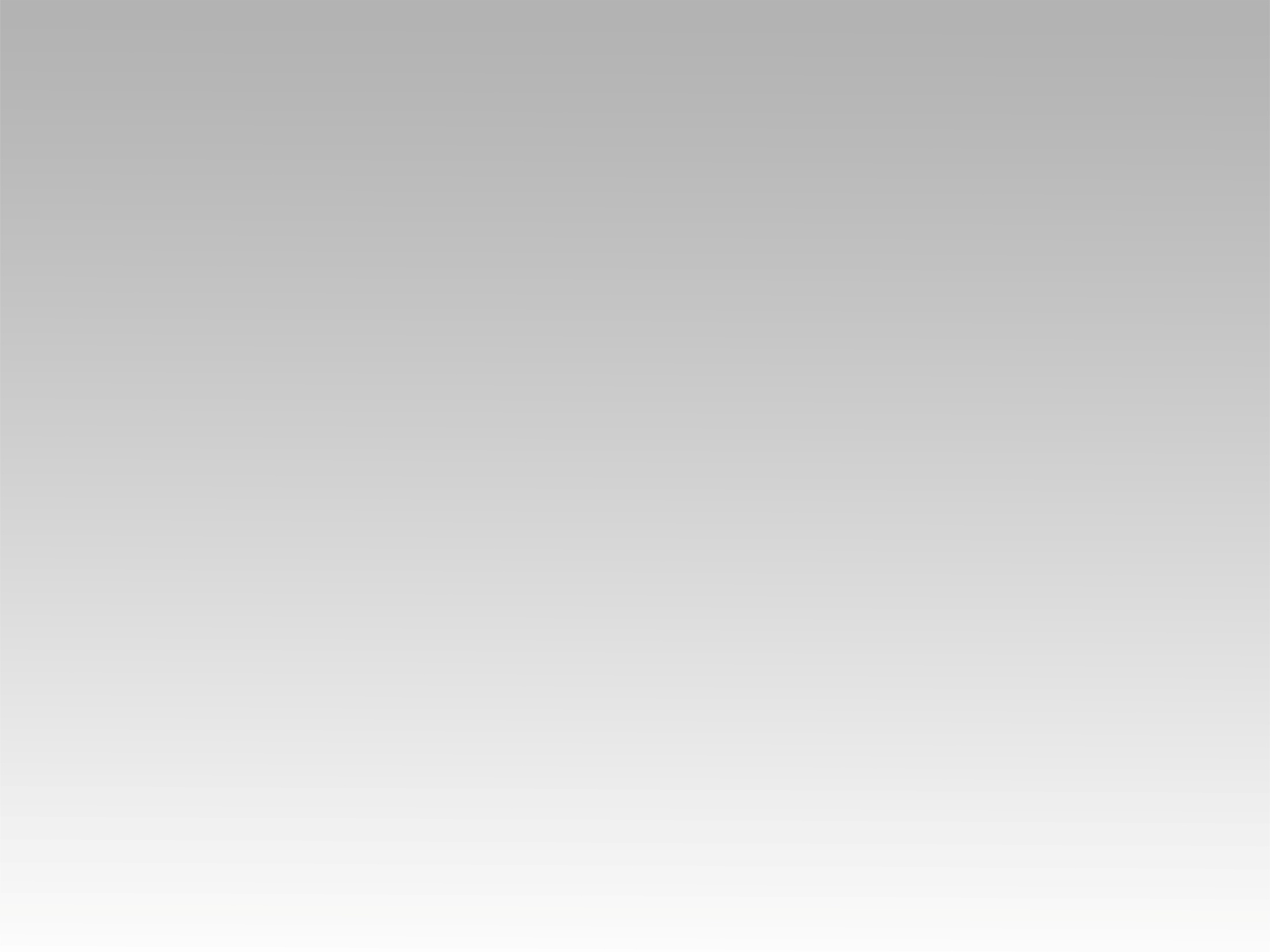 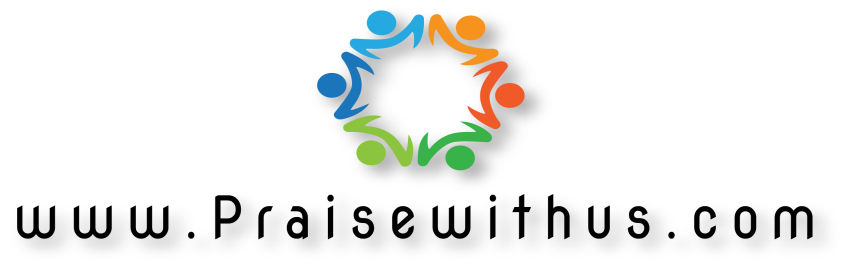